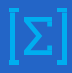 6
МАТЕМАТИКА
КЛАСС
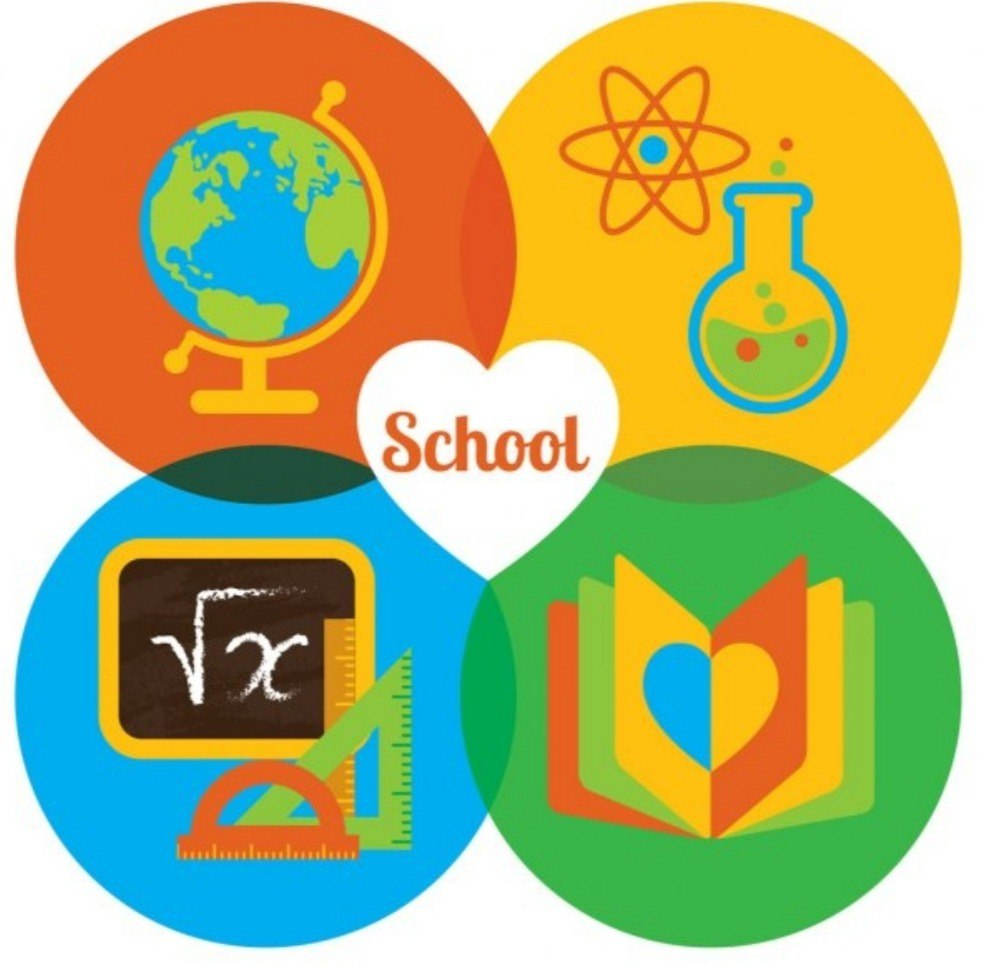 Тема:
РЕШЕНИЕ ЗАДАЧ
ПОВТОРЕНИЕ
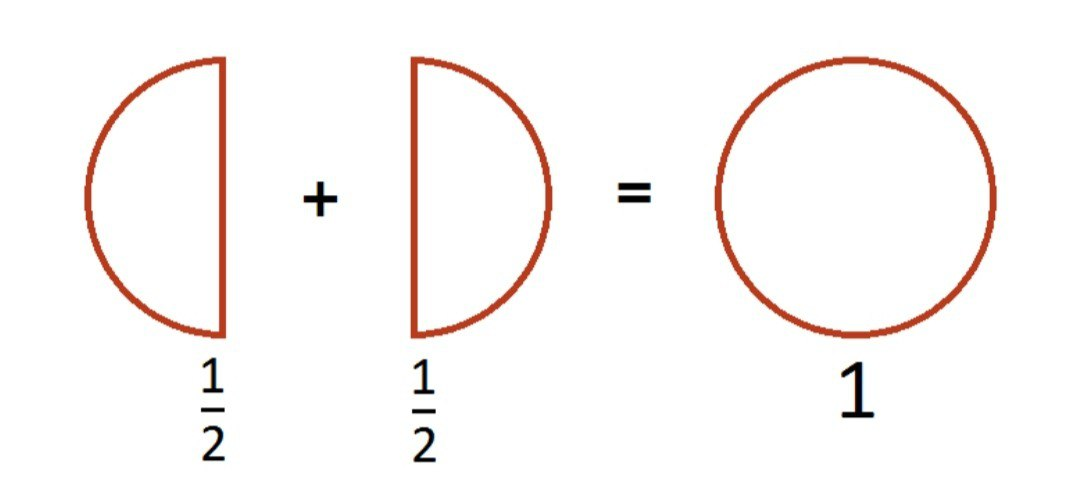 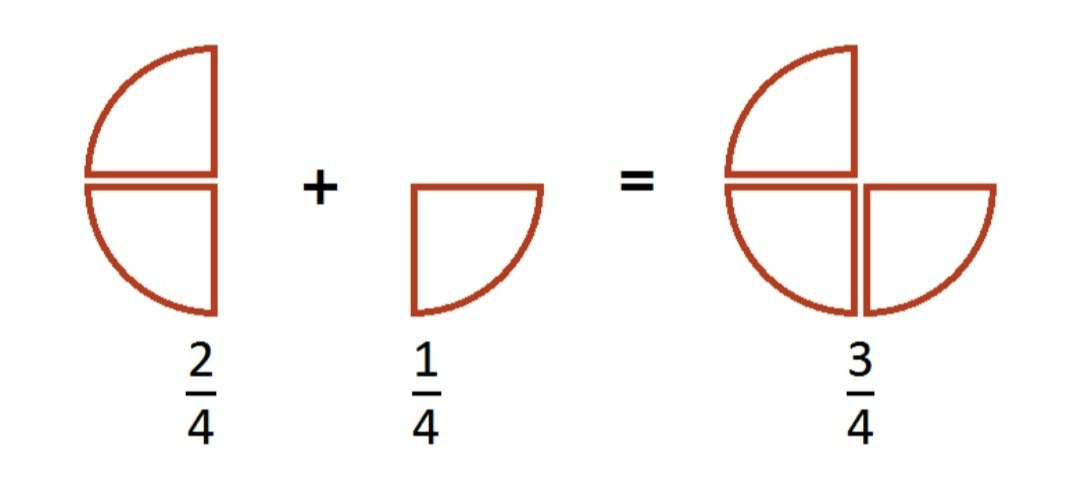 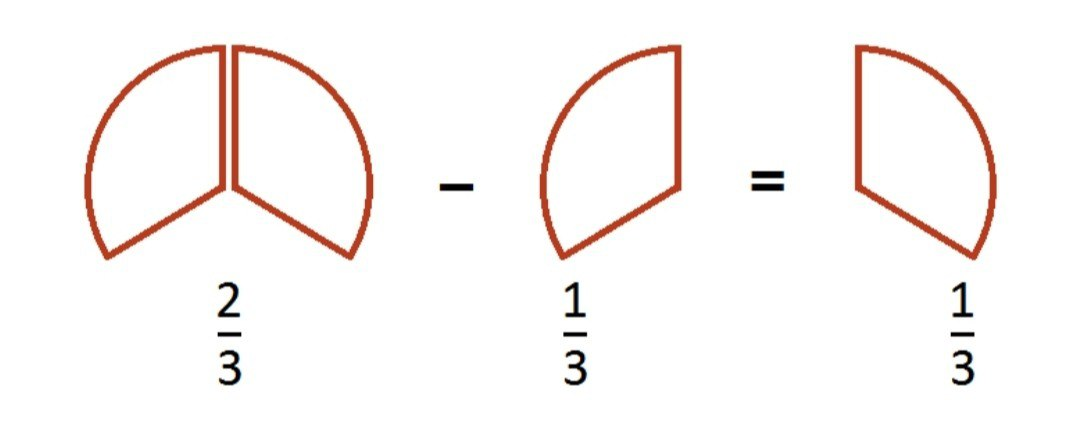 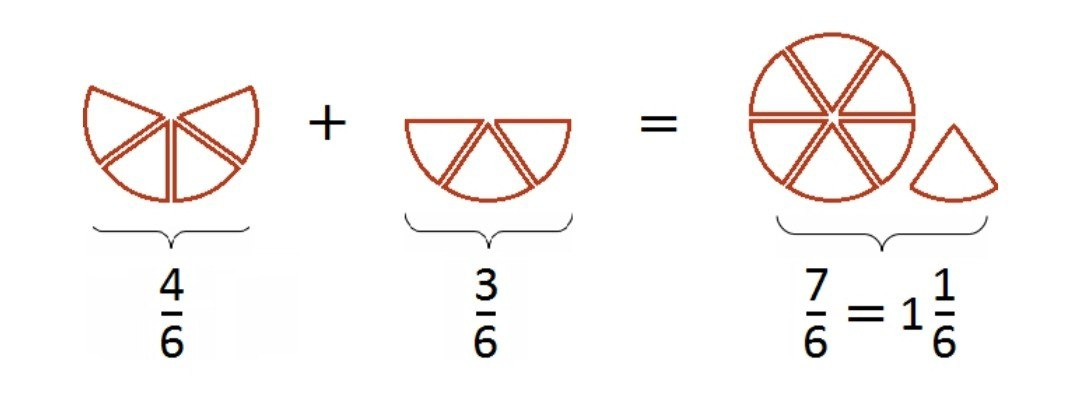 ЗАДАЧА НА ВЫЧИТАНИЕ ДРОБЕЙ
263. Найдите разность:
2
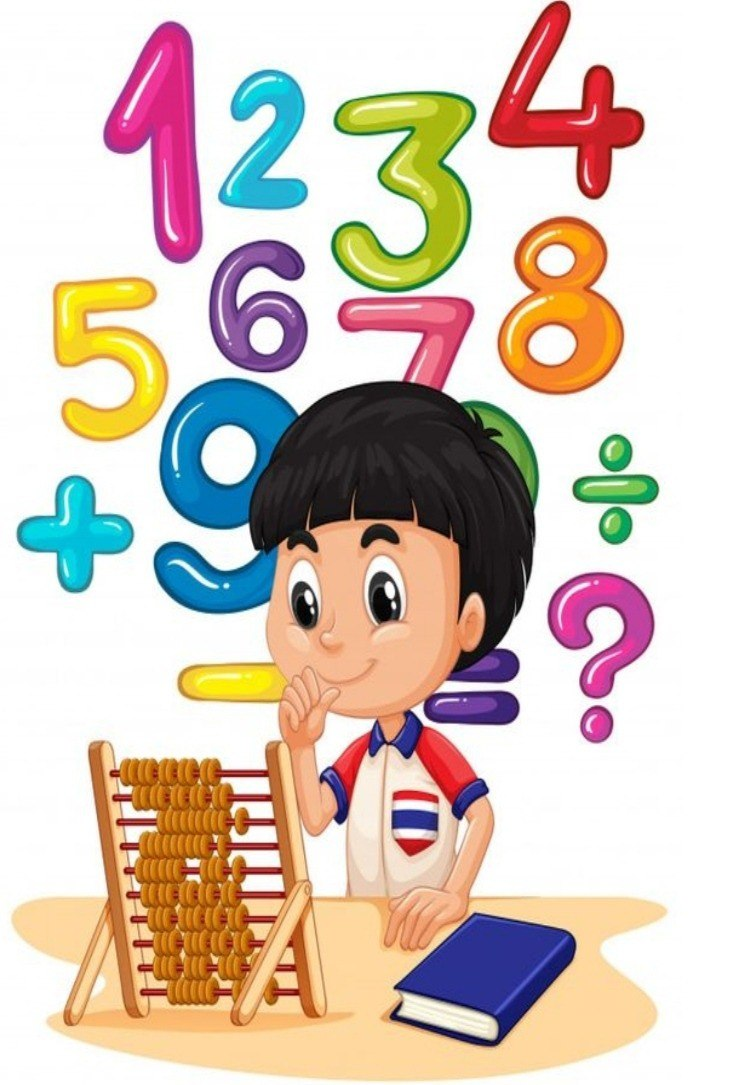 2
2
ЗАДАЧА НА ПОДСТАНОВКУ И ВЫЧИТАНИЕ
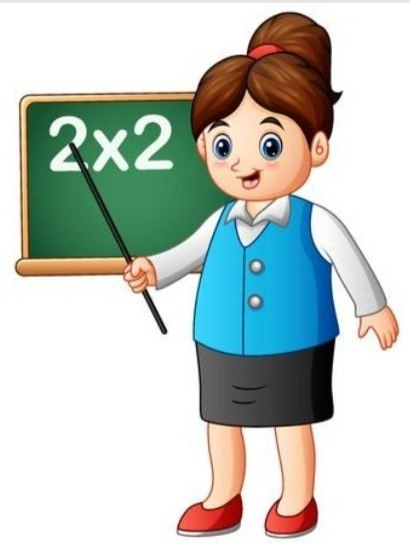 2
15
2
ЗАДАЧА НА СЛОЖЕНИЕ ДРОБЕЙ
268. Выполните действия:
2
3
2
4
8
5
4
КОМБИНИРОВАННАЯ ЗАДАЧА
270. Выполните действия:
3
9
2
2
10
2
10
5
РЕШАЕМ УРАВНЕНИЯ
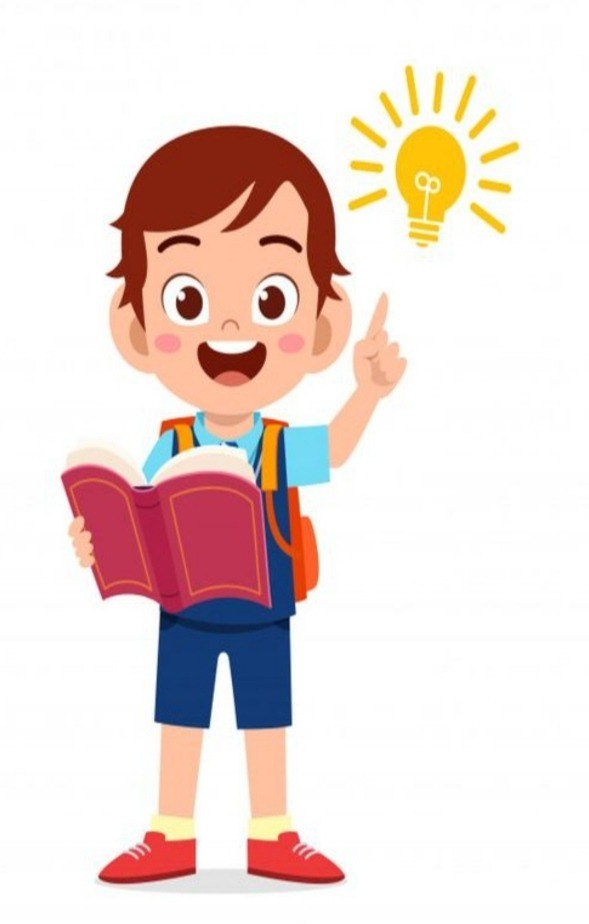 2
2
ПОВТОРЕНИЕ
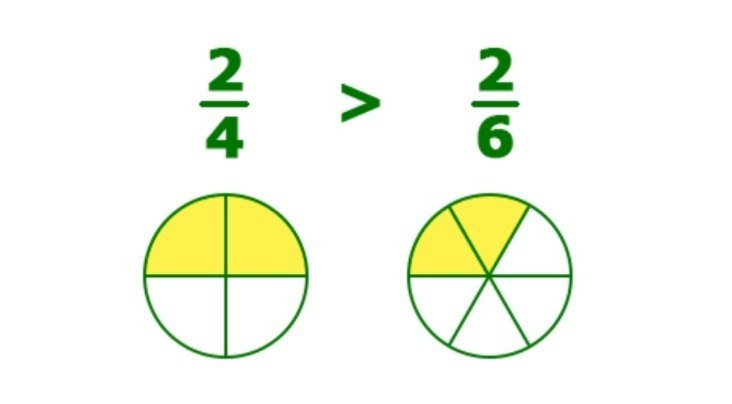 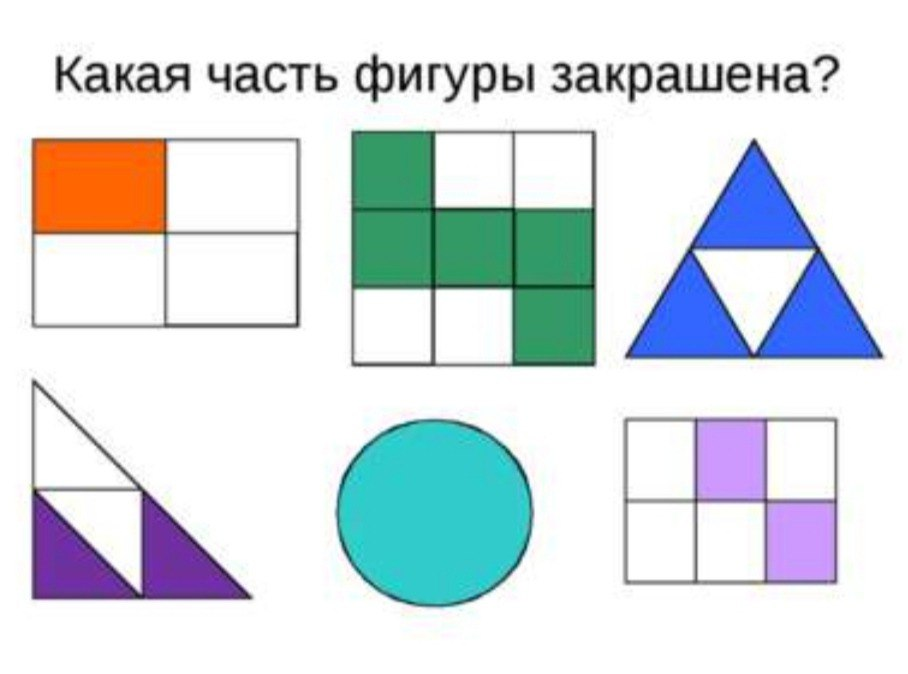 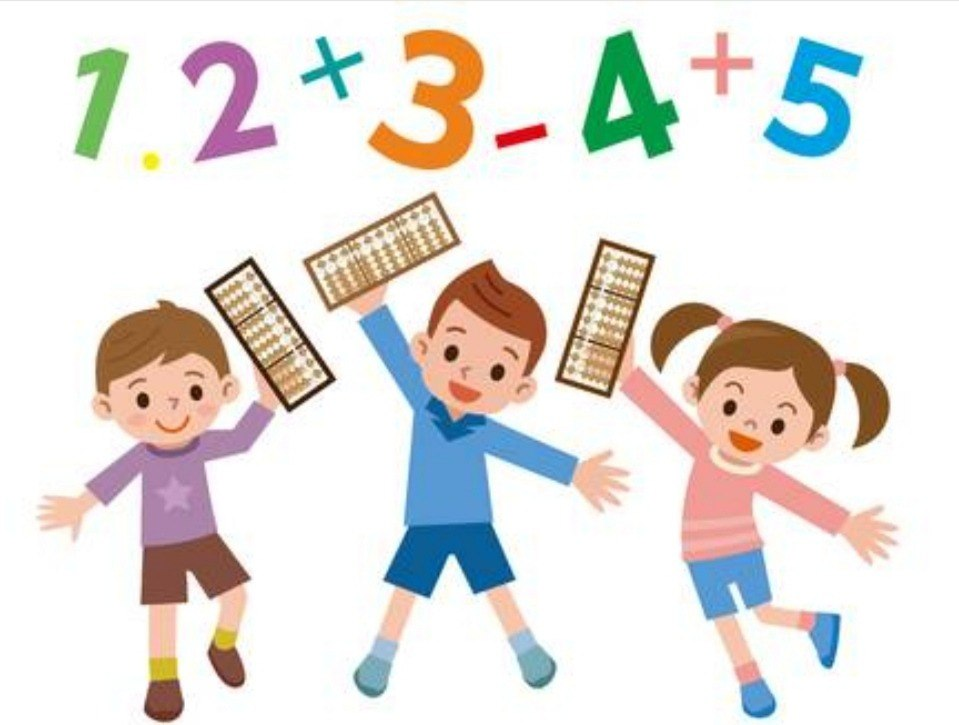 ГЕОМЕТРИЧЕСКАЯ ЗАДАЧА
1.
2.
2
ЗАДАНИЯ ДЛЯ САМОСТОЯТЕЛЬНОЙ РАБОТЫ
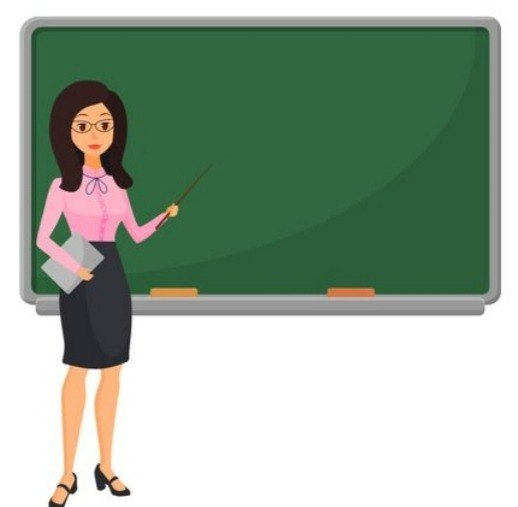 РЕШИТЬ ЗАДАЧИ
№ 278, № 283
НА СТРАНИЦЕ 50.